Идеи выходного дня





 





от семьи Мирры Кокошниковой
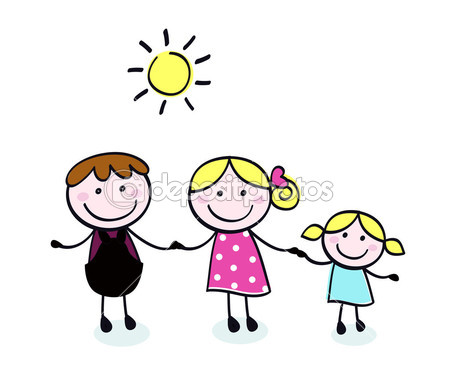 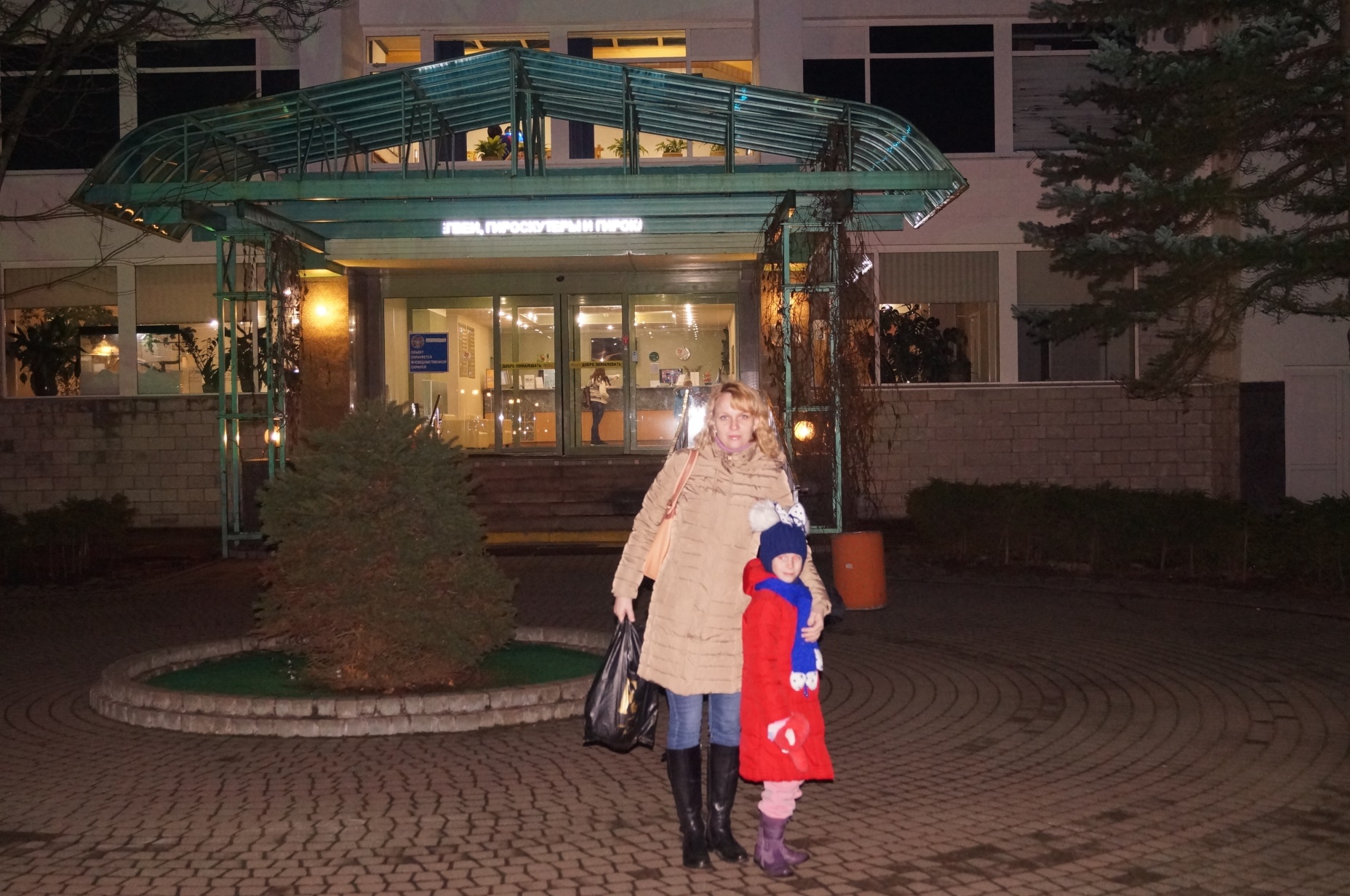 В ноябре мы всей семьей отдыхали в спа -отеле «Гелиос», 
расположенном в городе Зеленогорске.
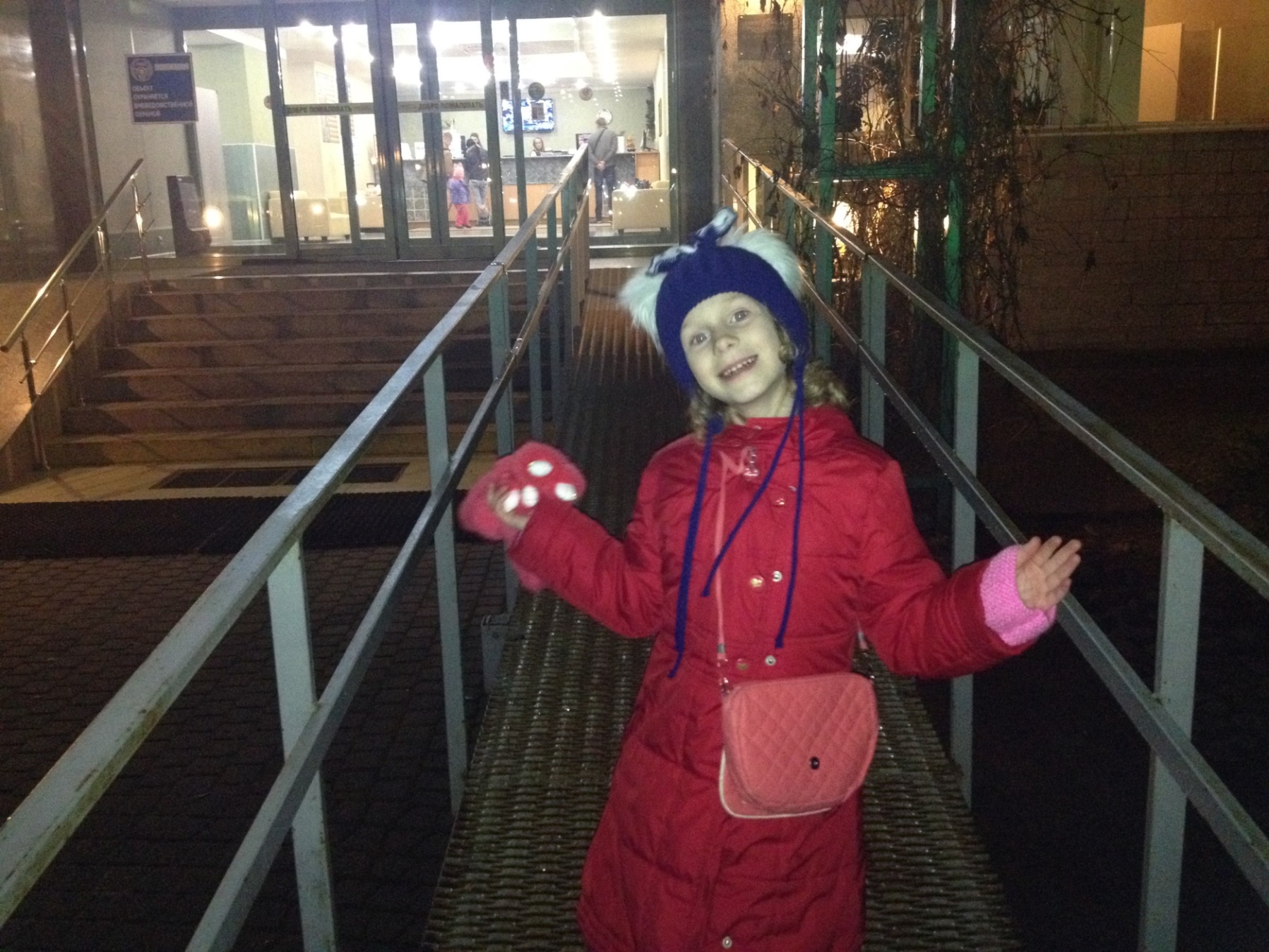 Отель находится в непосредственной близости от соснового леса. Чистый воздух, процедуры в отеле, помогли нам расслабиться
 и отвлечься от городской суеты
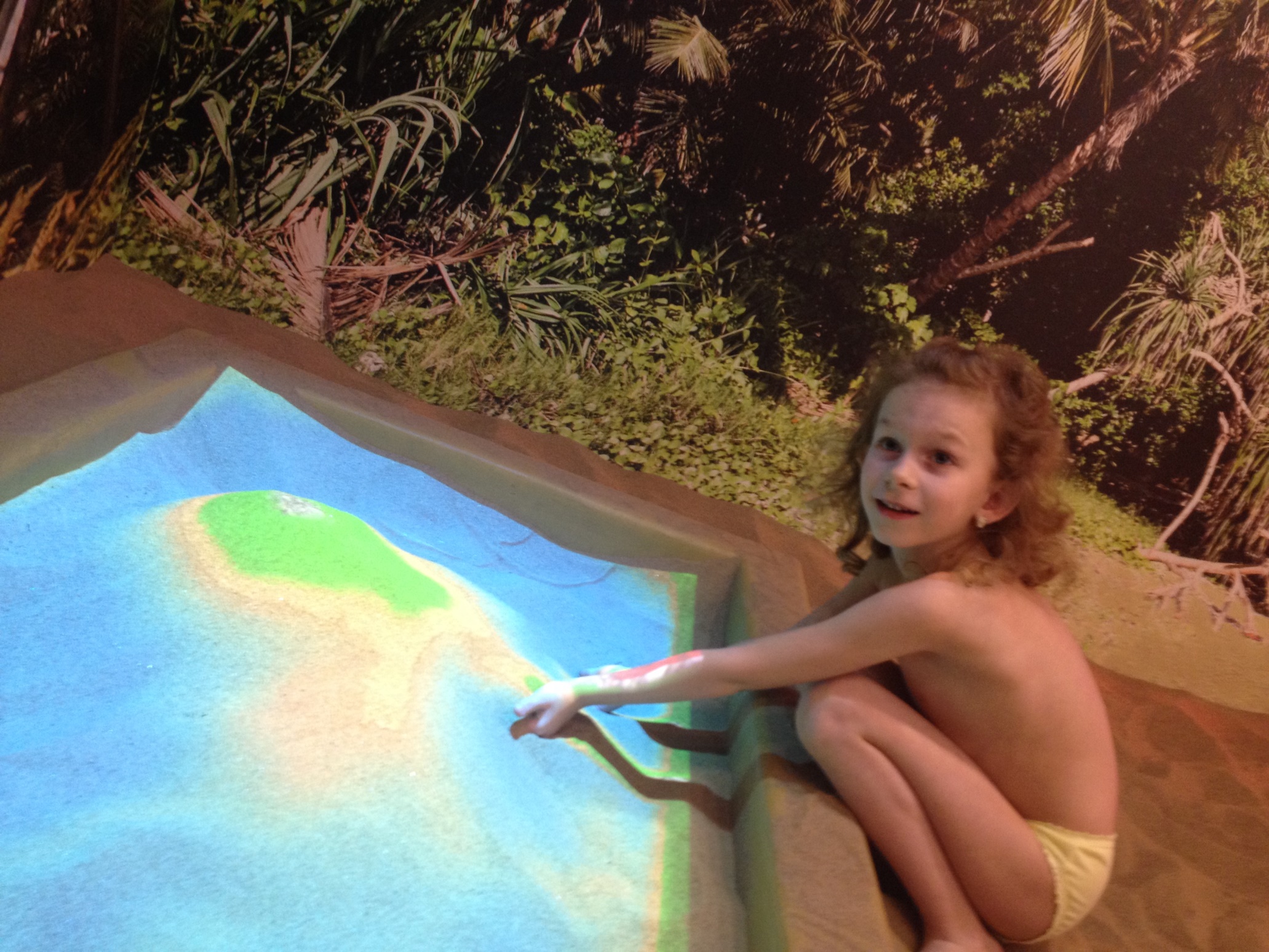 Из процедур мне понравился искусственный пляж
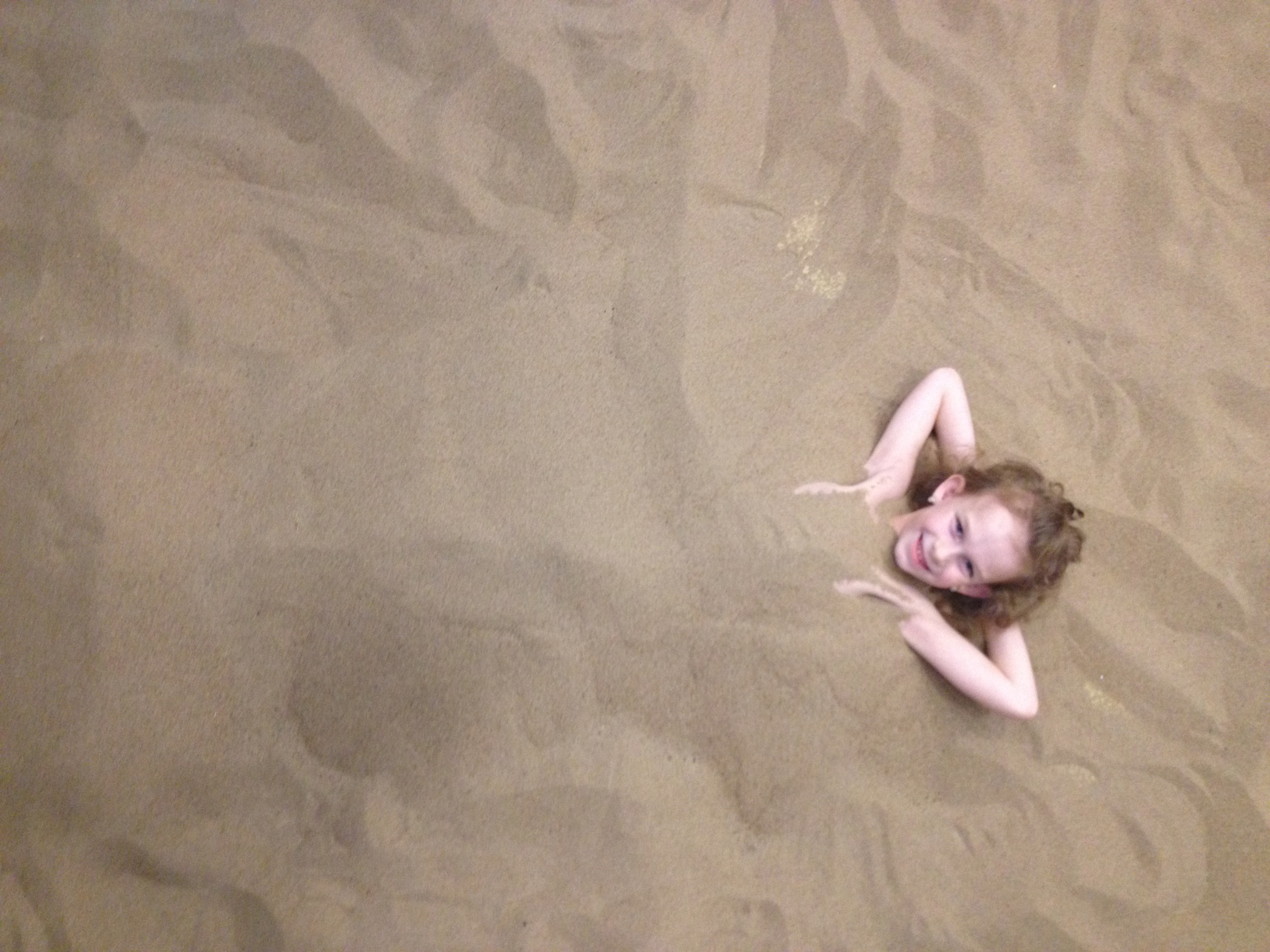 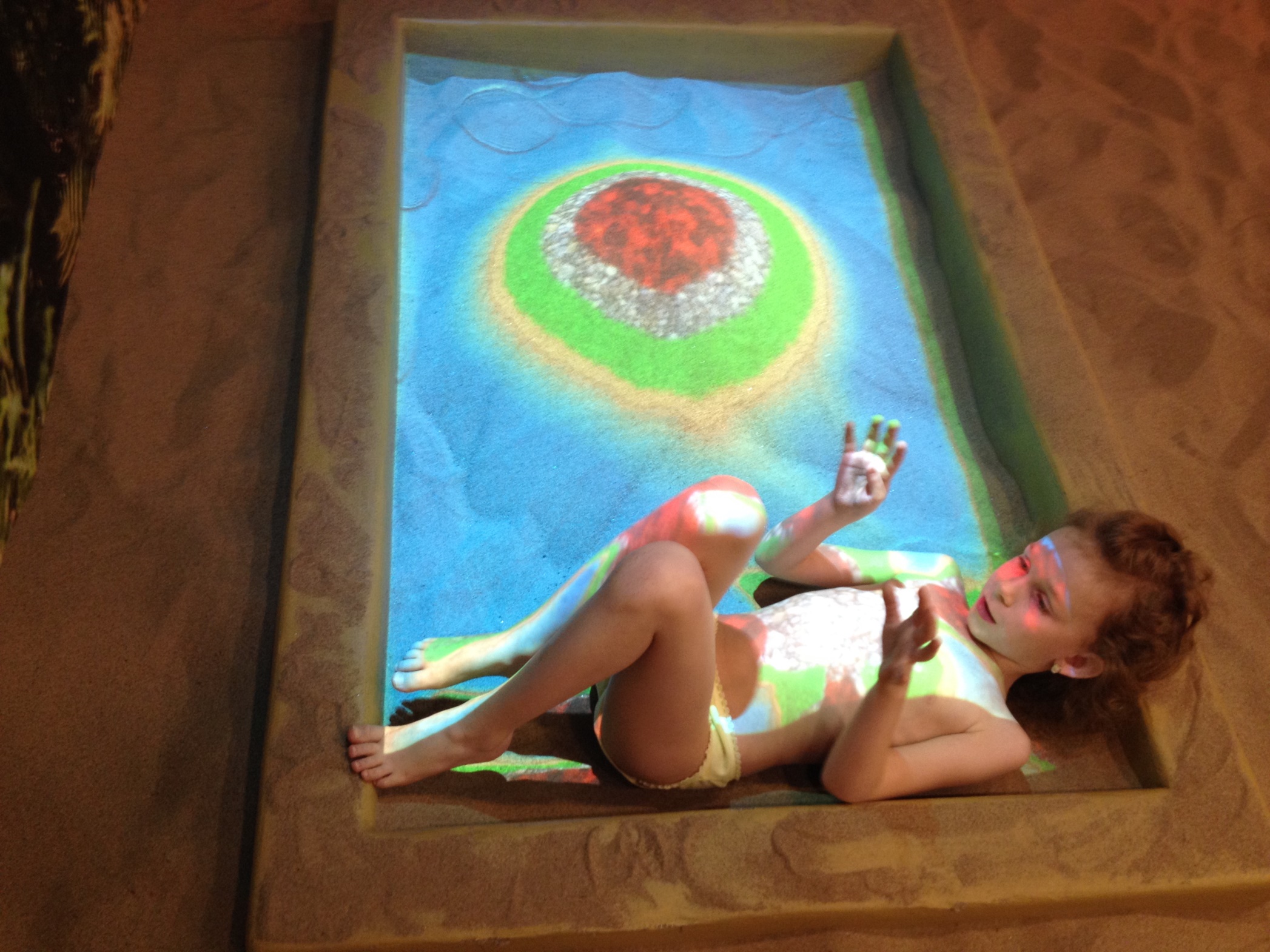 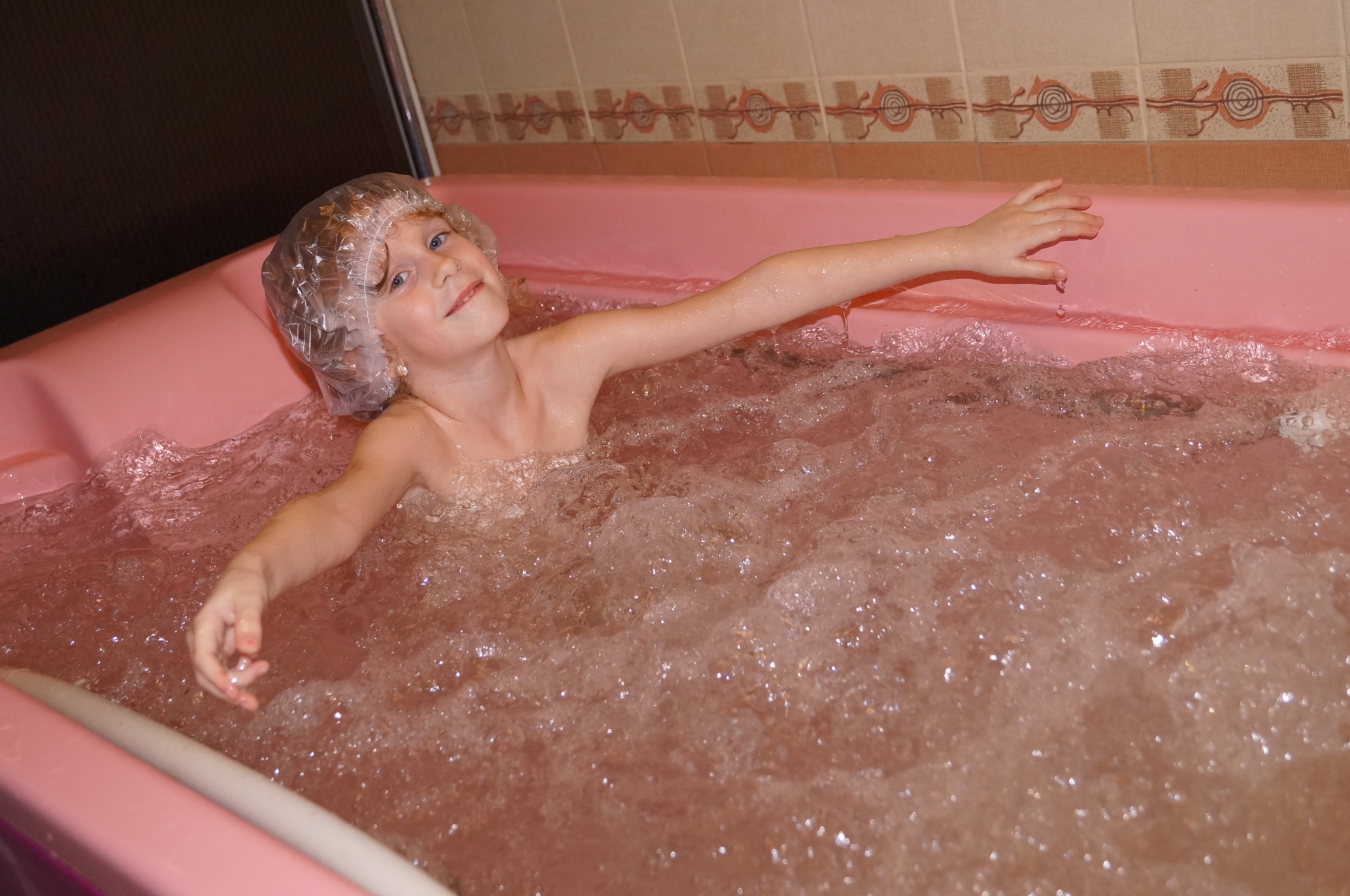 гидромассажная ванна,
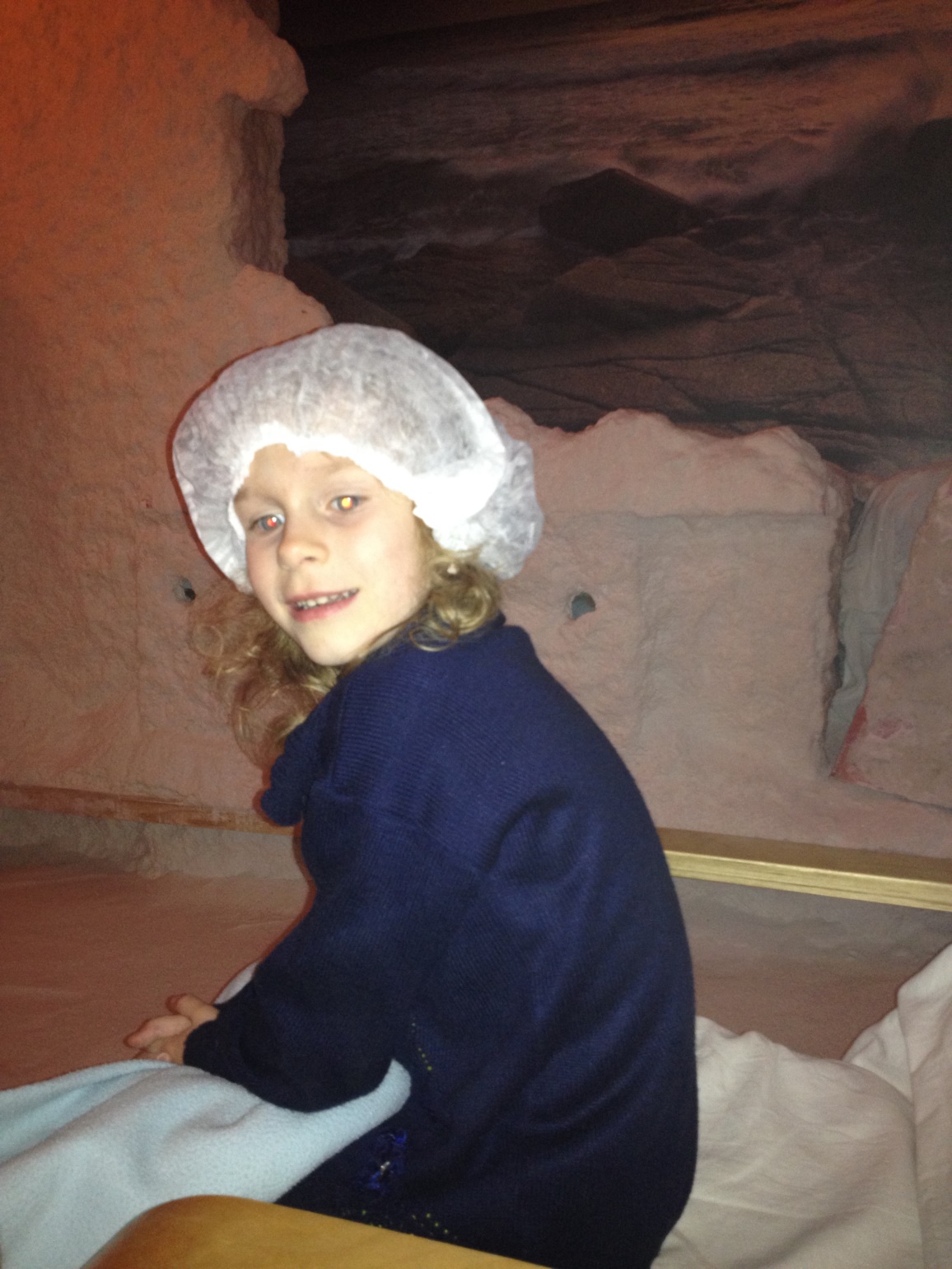 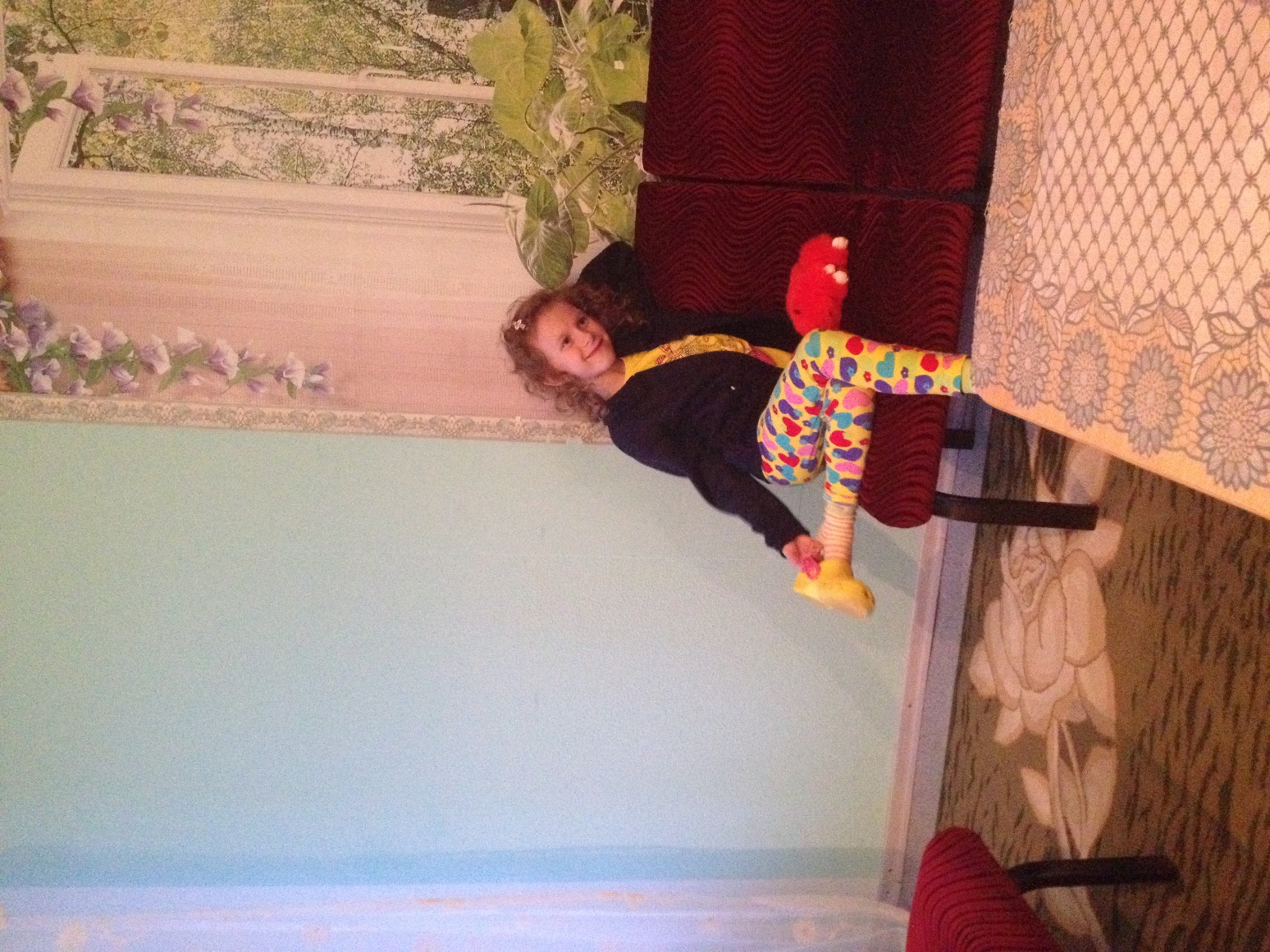 соляная пещера и массаж.
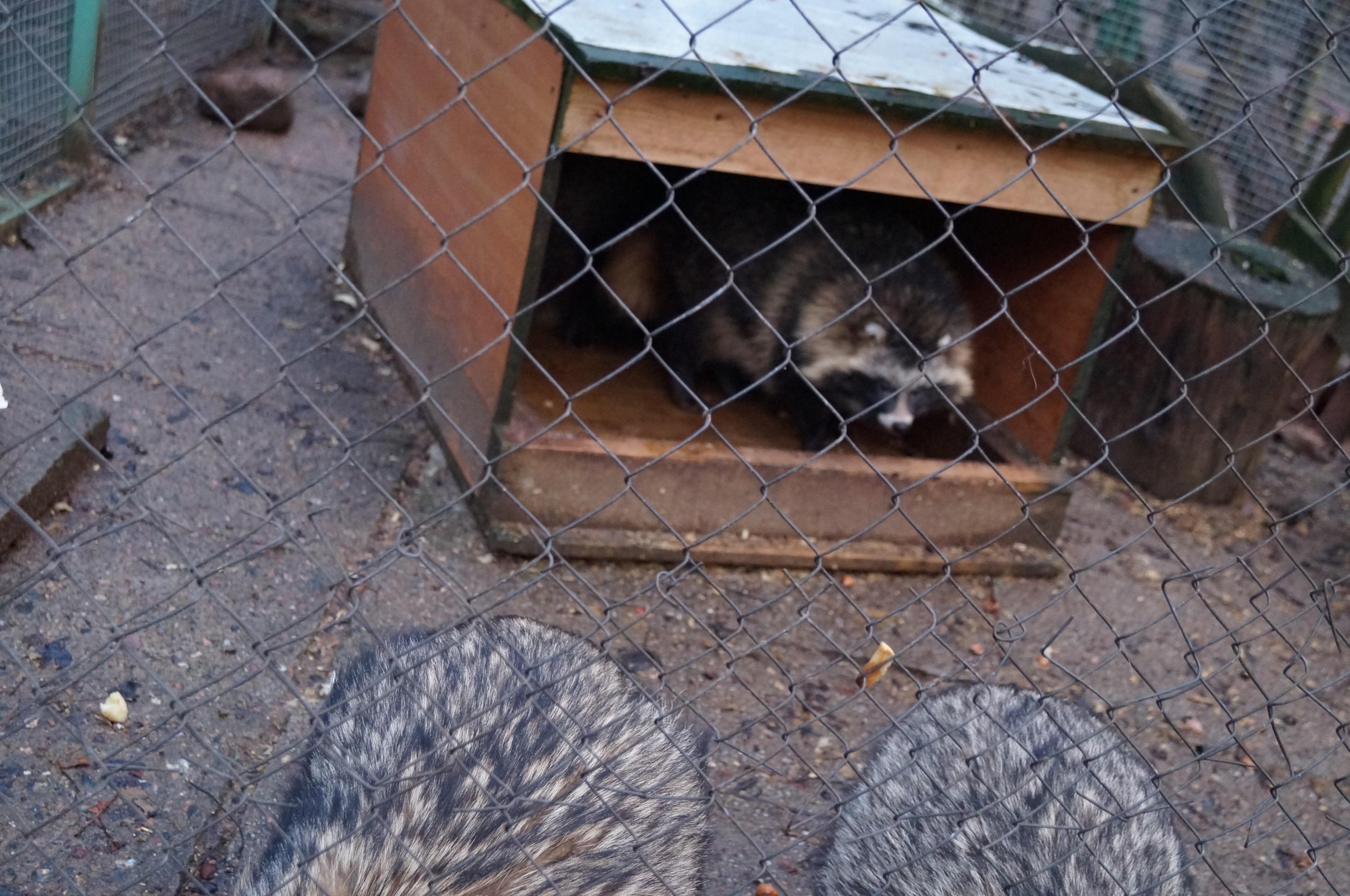 Так же, рядом с отелем есть контактный зоопарк с множеством зверей: еноты,
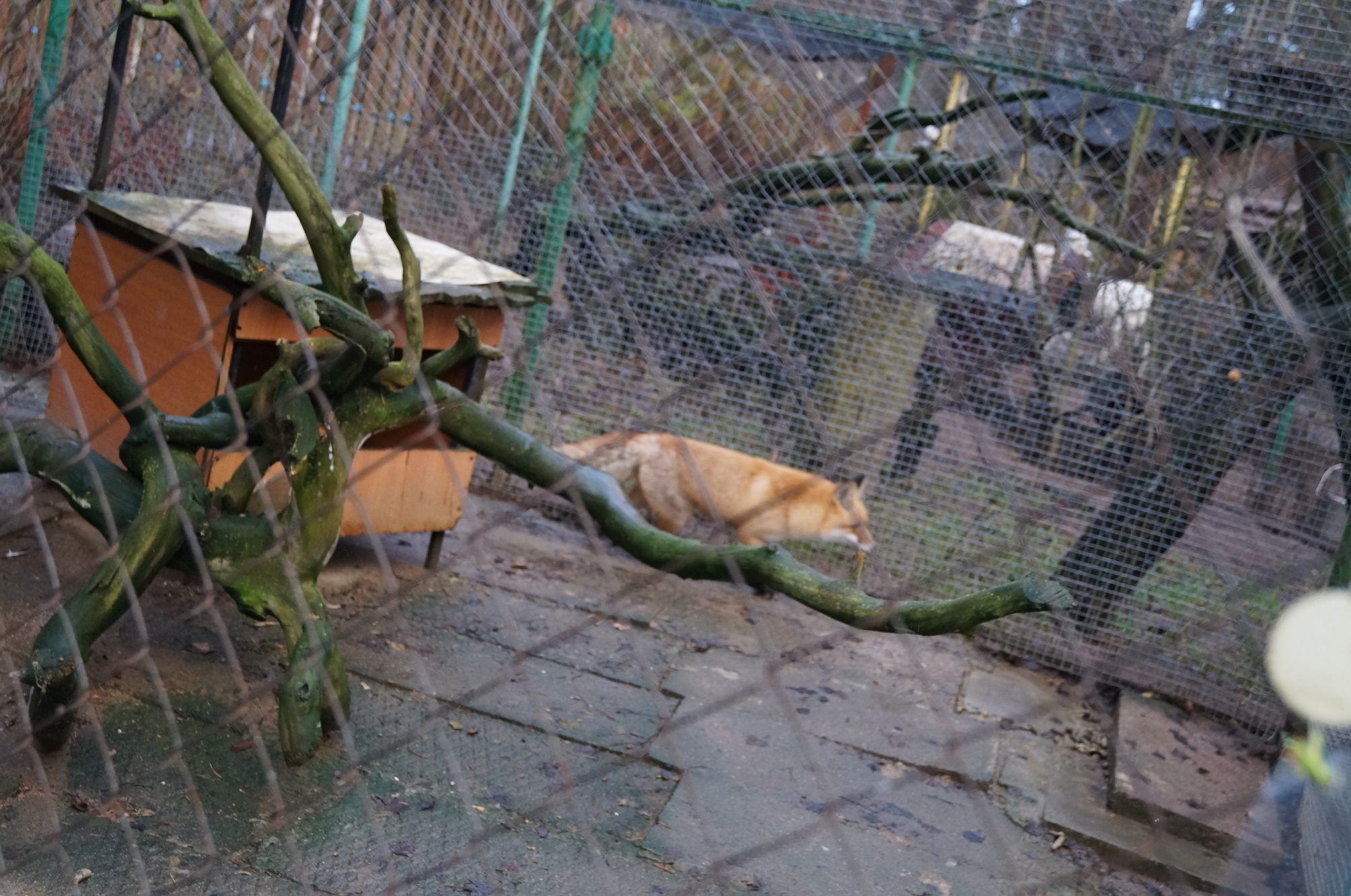 лиса,
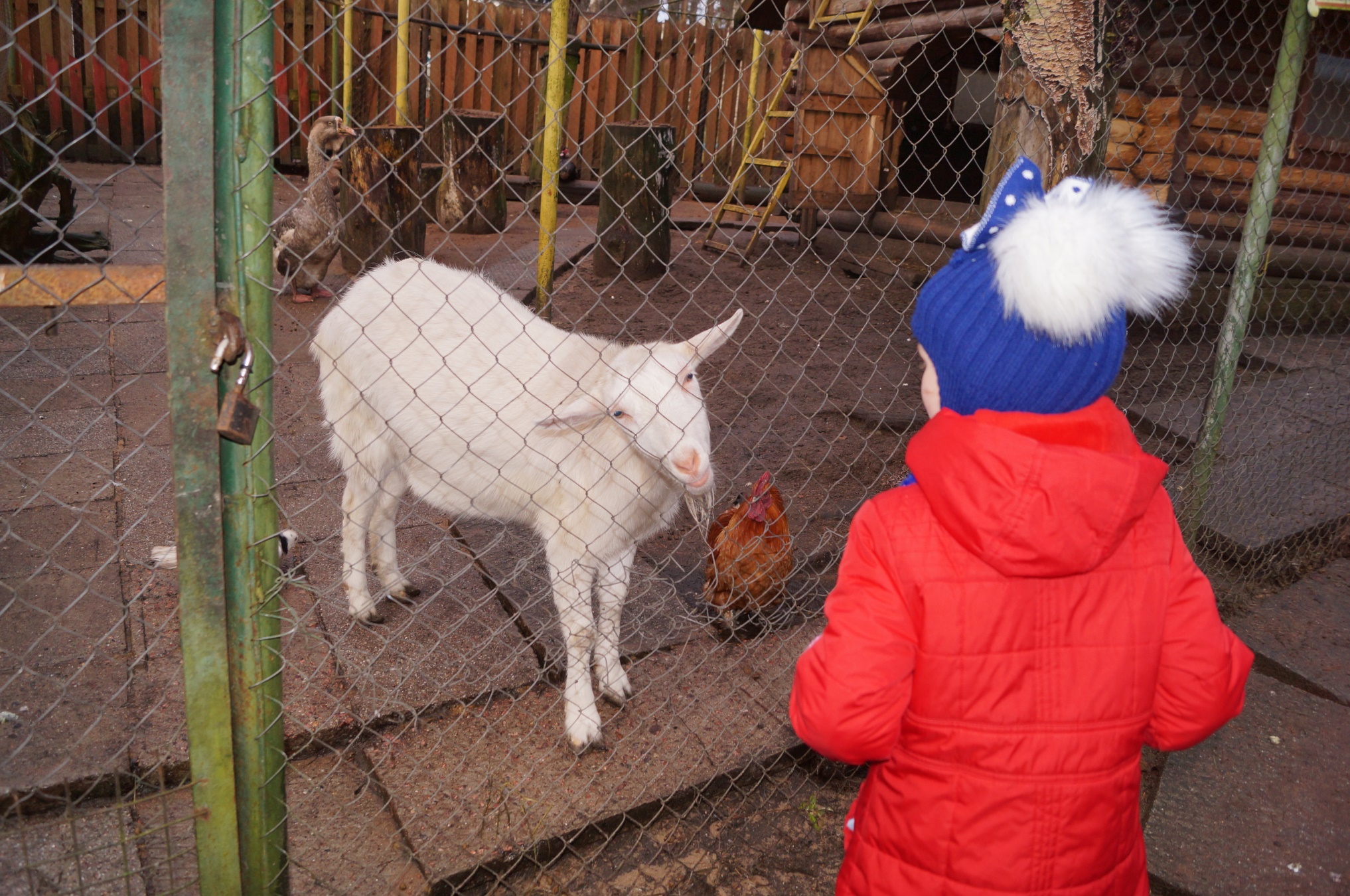 козы,
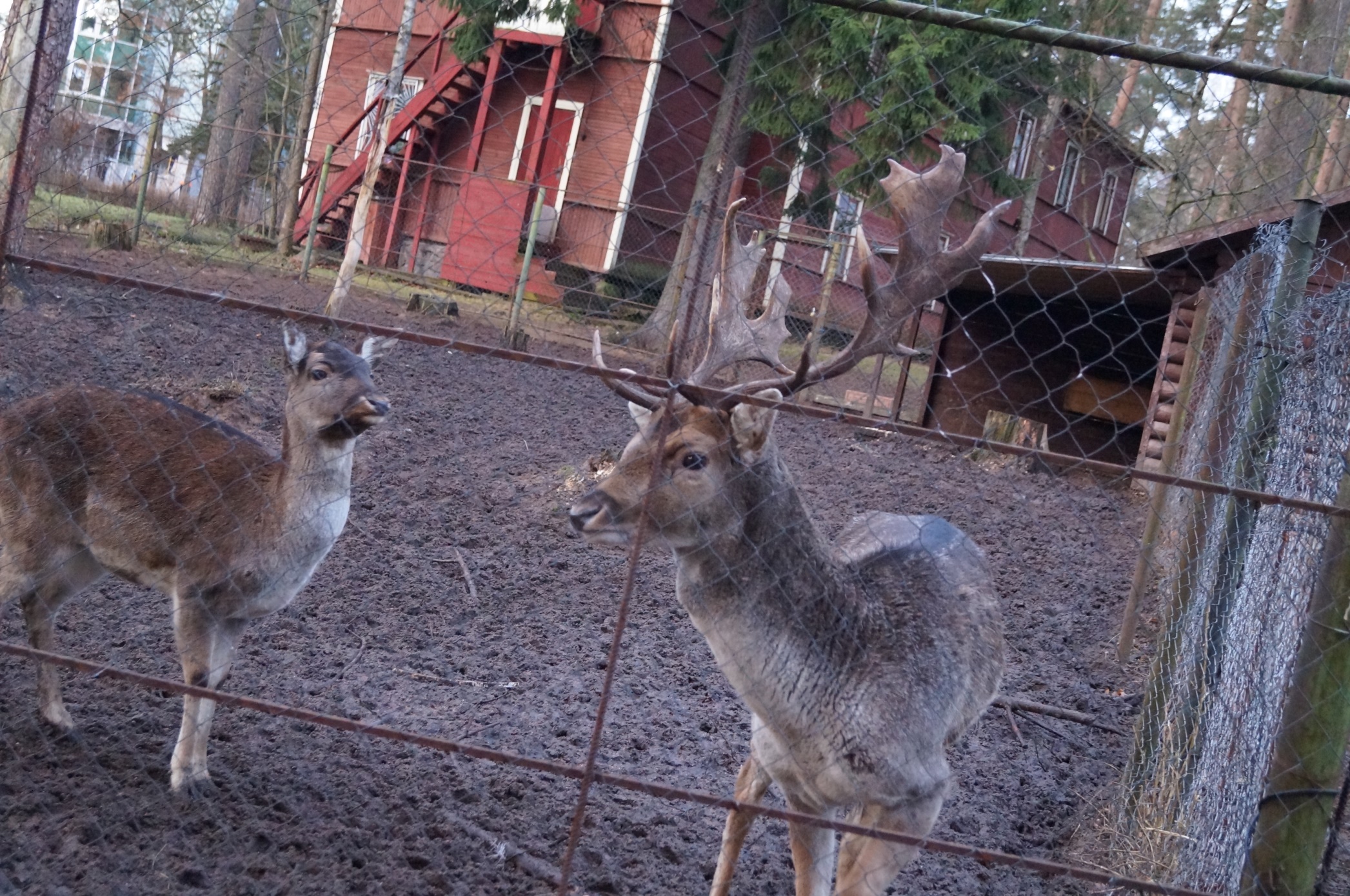 олени,
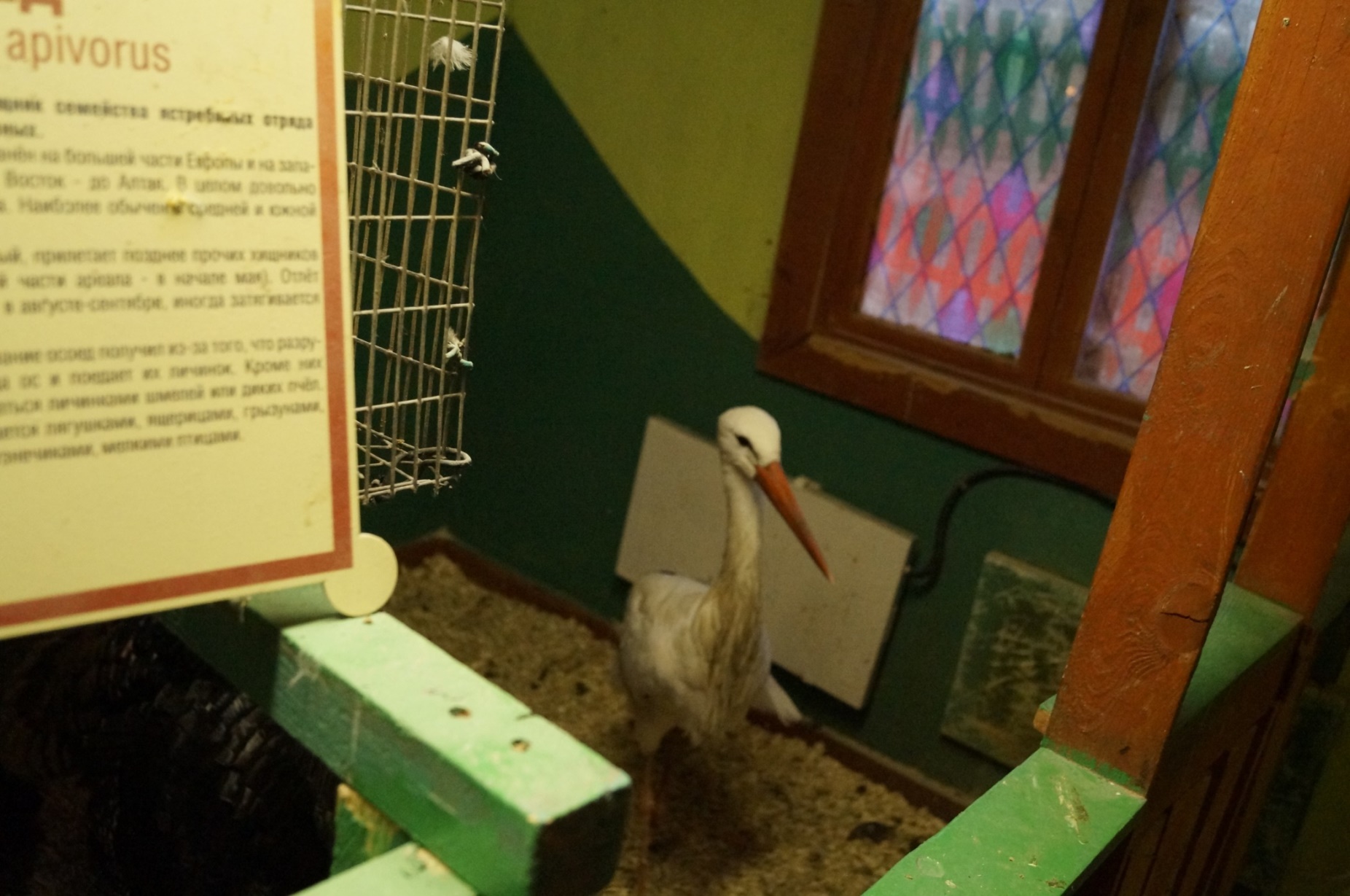 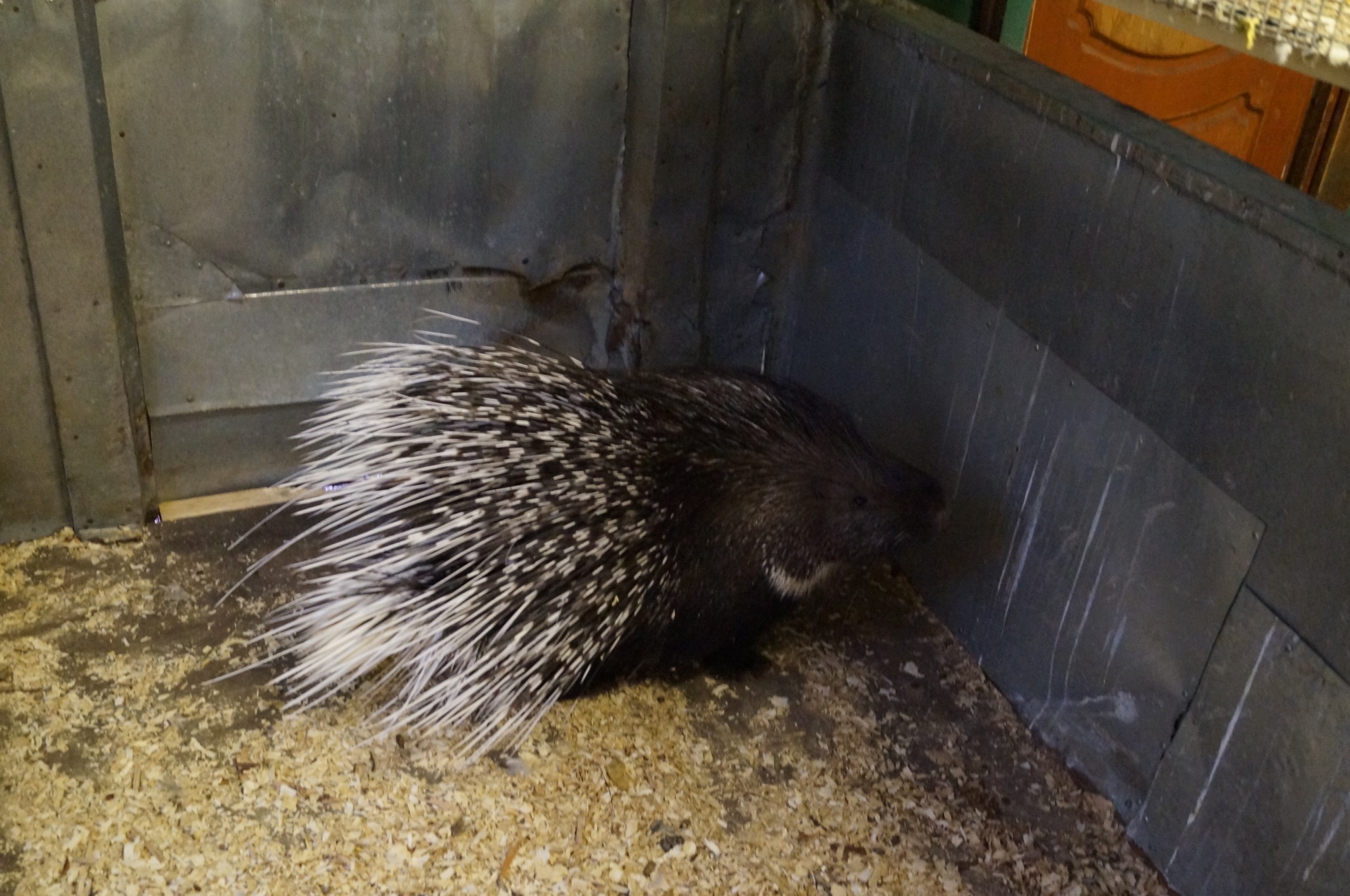 аист, дикобраз,
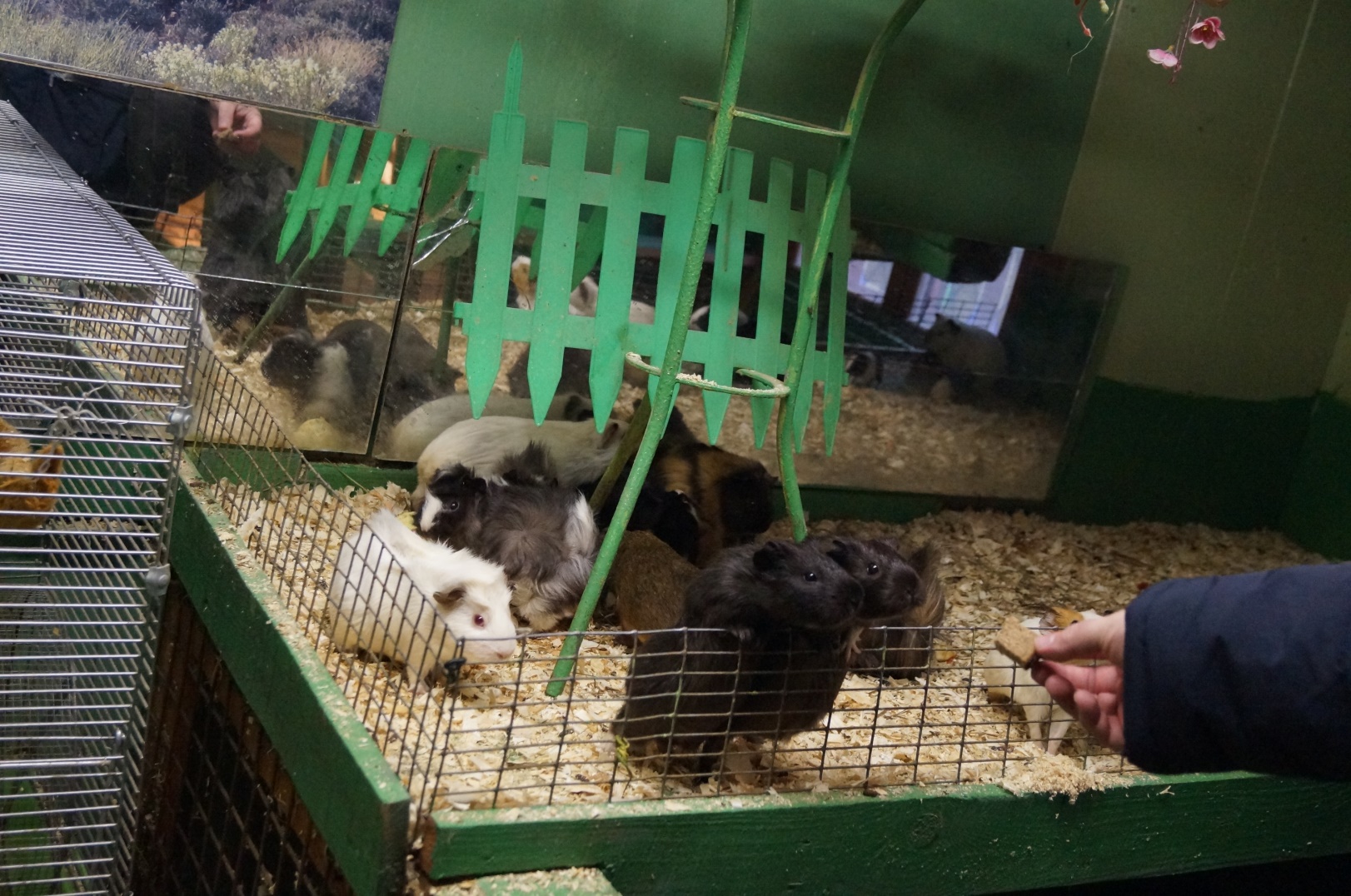 морские свинки,
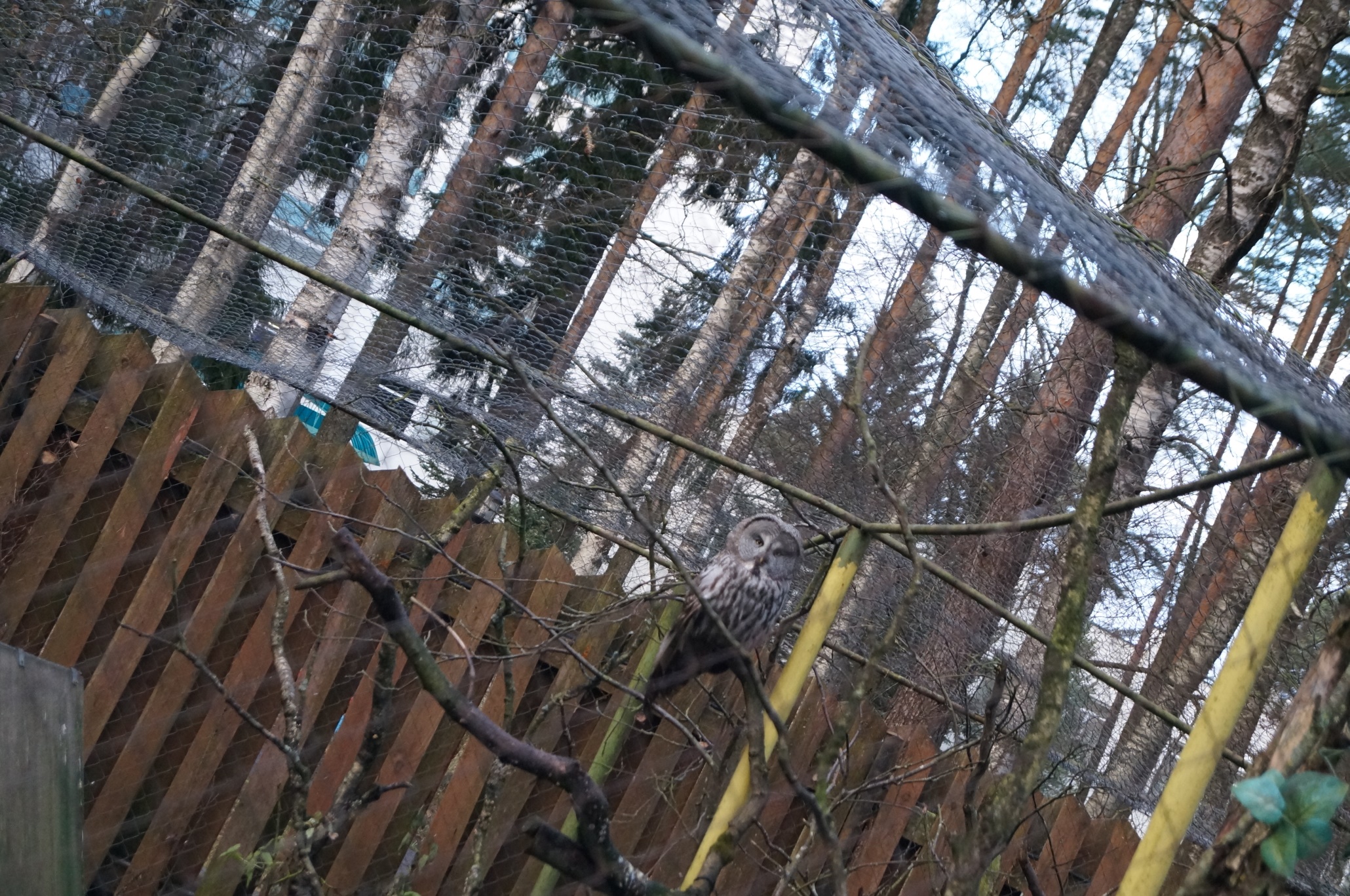 совы, ворон, который смеялся, привлекая к себе внимание.
Нам очень понравился такой отдых!